Урок математики в 4 классе Тема урока : «Деление многозначного числа на однозначное.»Учитель: Залалтдинова Л.Д.
Где есть желание, там всегда найдётся….
путь
-Подумайте, что можно сделать с данными знаками
а = : 1 а
Какое из утверждений является верным? Указать истинность или ложность высказываний.
а) Число, которое делят, называется делителем;
б) Число, на которое делят, называется делителем;
в) Число, которое получается в результате деления, называется делителем.
Делимое находится так:
а) к частному прибавить делитель;
б) частное разделить на делитель;
в) частное умножить на делитель
Какие из этих выражений верные?
а) а : 0 = а;
б) 0 : в = 0;
в) с : с = 1
Вычислите:
43
1 · 43 + 54 ·0 =
0
75 · (48 -  2 · 24) =
81
81 · 1 – 0 ·32 =
35
(90 – 89) ·35 =
0
18 ·( 53 - 52) =
(84 - 7 · 12) · 35 =
18
Ленточки:
780
(285 + 15) : 3 · 5 + 280 =
391
400 – (60 + 30) : 10 · 1 =
150
(300 – 100) – 100 : (10 : 5) =
300
300 – (100 – 100) : (10 : 5) =
Математический диктант:
Чему равна: 
Сумма чисел  710 и 290?                     
Разность чисел 600 и 150
Произведение чисел 150 и 2
Частное чисел 540 и 6
Чему будет равен результат, если :
9 увеличить в 40 раз
5 увеличить в 80 раз
640 уменьшить в 8 раз
250 уменьшить в 5 раз
– Я задумала число, если его увеличить в 6 раз, то получится 120. Какое число я задумала?
- Если число 25 увеличить в несколько раз, то получится 250. Во сколько раз нужно увеличить число?
1000
450
300
90
360
400
80
50
20
10
Алгоритм действий
1. Найти первое неполное делимое.
 2.  Определить число цифр в частном.
 3.  Найти цифры в каждом разряде частного.
Письменные приемы деления:
4214
4214
7
7
-
-
42
42
6
0
2
6
.   .  .
0
2
.   .  .
1
4
1
-
-
0
14
14
0
Если цифра неполного делимого меньше делителя, то в частном 0.
-
14
0
2 9 5 0
5
2 9 5 0
5
-
-
-
-
.   .   .
25
25
0
9
5
5
9
0
.   .   .
4
5
4
5
-
4 5
-
4 5
0
-
0
0
0
Если новым неполным делимым является 0, то его переписываем в частное
Деление многозначного числа на однозначное
Цель: Научиться делить 
              многозначное число на
              однозначное, найти новый 
              способ деления.
Рефлексия.
Как вы считаете, что сегодня на уроке нам удалось, а над чем ещё надо поработать?
Что удалось…
 - Научились находить первое неполное делимое?
- Научились определять количество цифр в частном? 
- Сумеете найти цифру для каждого разряда, то есть определить цифру в частном? 
Надо ещё поработать…
Самооценка учебной деятельности.
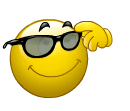 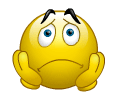 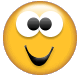 Спасибо за  хорошую работу